1
Professionals de la salut bucodental
L’Odontologia a Espanya
Perfils professionals en el sector de la salut bucodental
Com s’integren tots els professionals en un equip de treball

En resum
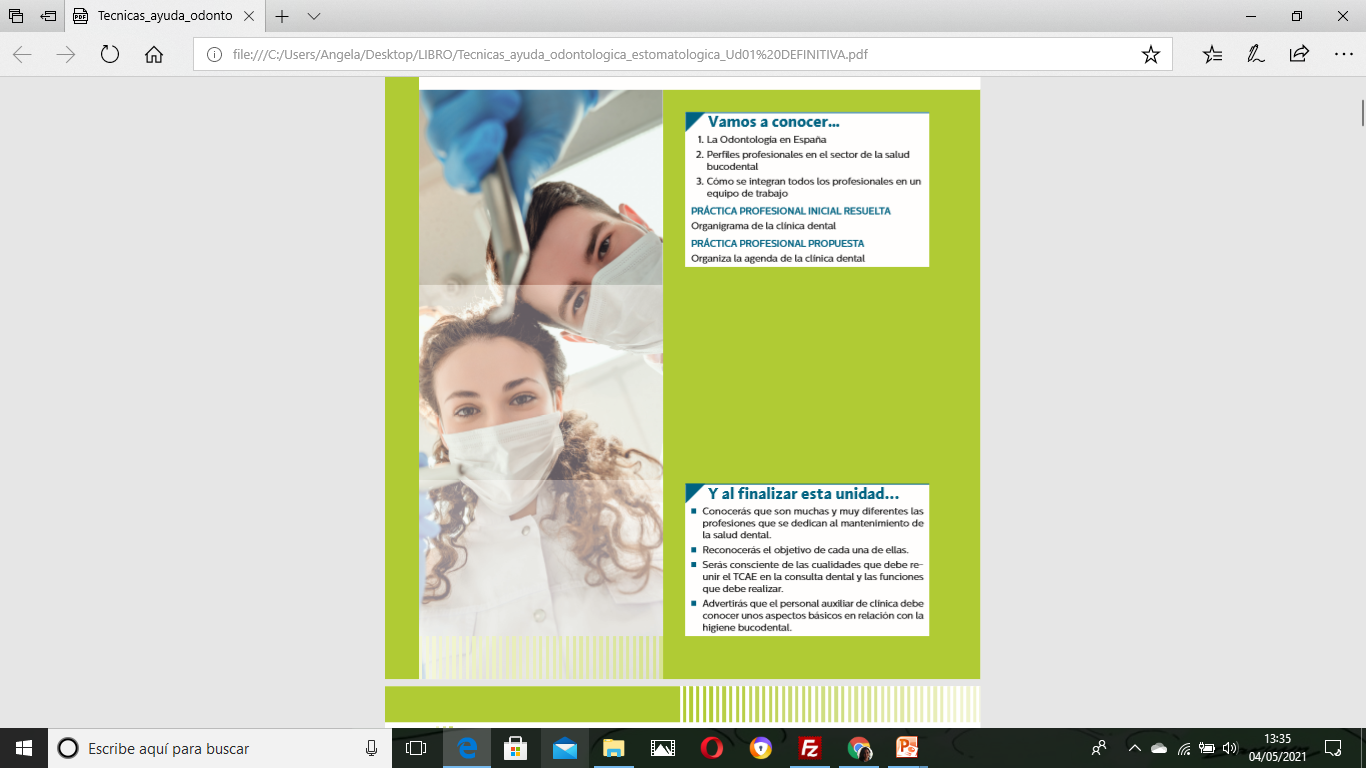 Índex del llibre
© Editorial Editex. Aquest fitxer és per a ús exclusiu i personal del professorat. Qualsevol forma de reproducció o distribució només pot ser realitzada amb l’autorització del titular del copyright, tret de les excepcions previstes legalment.
1
Professionals de la salut bucodental1. L’Odontologia a Espanya1.1. Concepte
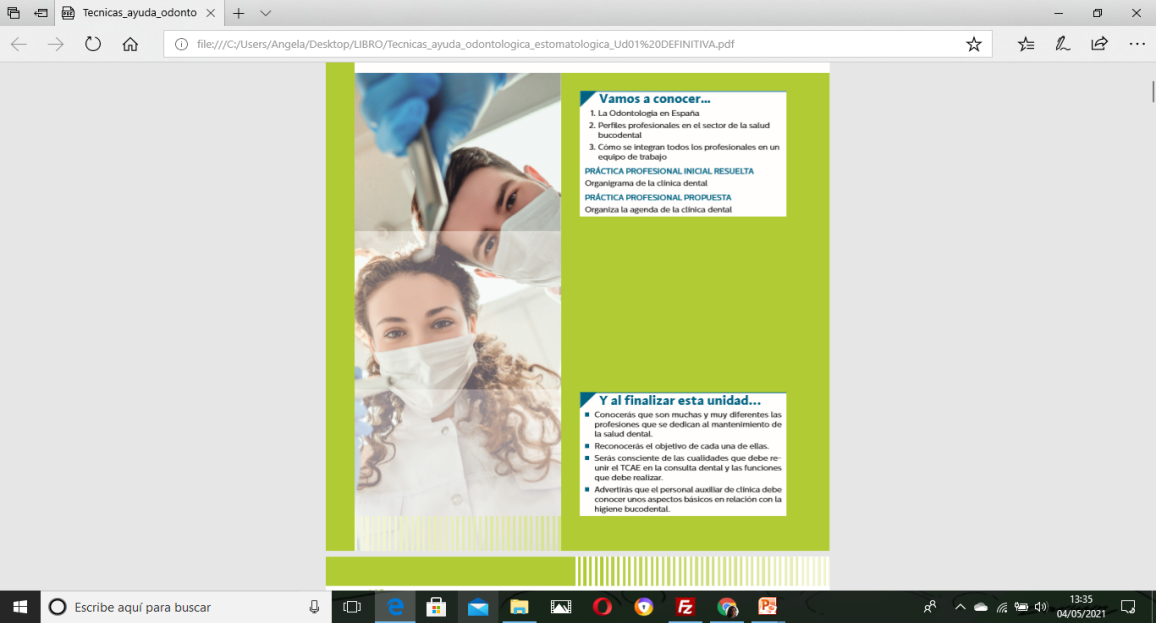 Dents
Teixits periodontals
Genives
Articulació    temporomandibular
Maxil·lars
© Editorial Editex. Aquest fitxer és per a ús exclusiu i personal del professorat. Qualsevol forma de reproducció o distribució només pot ser realitzada amb l’autorització del titular del copyright, tret de les excepcions previstes legalment.
1
Professionals de la salut bucodental1. L’Odontologia a Espanya1.1. Concepte
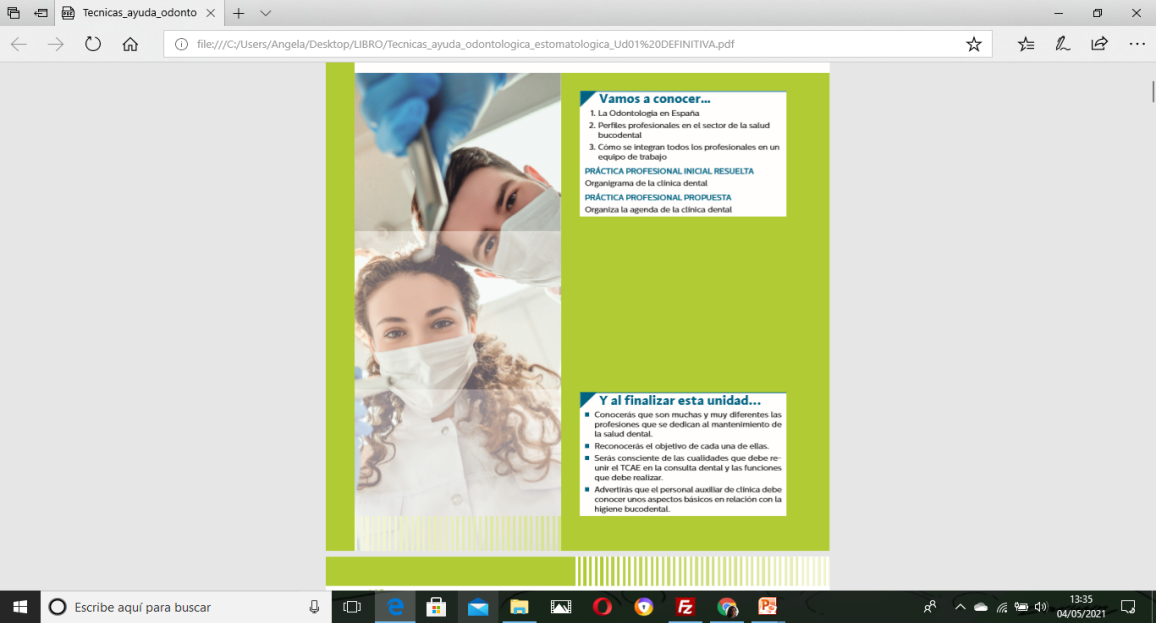 © Editorial Editex. Aquest fitxer és per a ús exclusiu i personal del professorat. Qualsevol forma de reproducció o distribució només pot ser realitzada amb l’autorització del titular del copyright, tret de les excepcions previstes legalment.
1
Professionals de la salut bucodental1. L’Odontologia a Espanya1.2. L’odontologia en l’àmbit públic
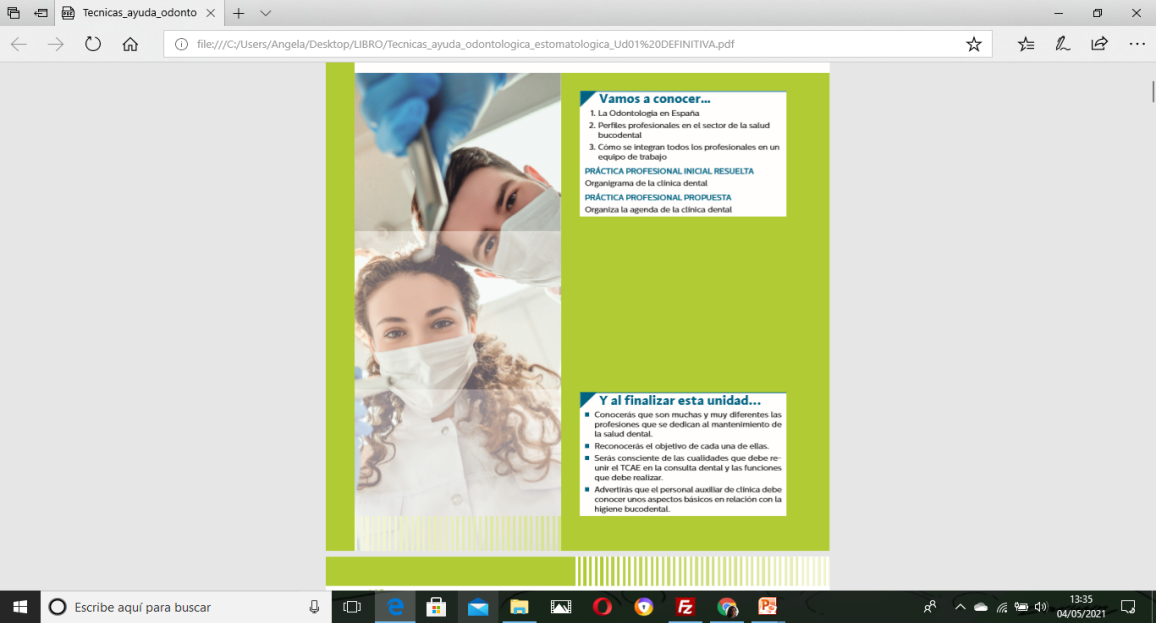 TRACTAMENTS EXCLOSOS DE
L’SNS
Obturacions en dents temporals i en dents permanents en persones majors de 14 anys
Tractaments amb finalitats estètiques (pròtesis, ortodòncia o implants)
Tractaments    endodòntics
Extraccions  de 
dents sanes
© Editorial Editex. Aquest fitxer és per a ús exclusiu i personal del professorat. Qualsevol forma de reproducció o distribució només pot ser realitzada amb l’autorització del titular del copyright, tret de les excepcions previstes legalment.
1
Professionals de la salut bucodental1. L’Odontologia a Espanya1.3. L’odontologia en l’àmbit privat
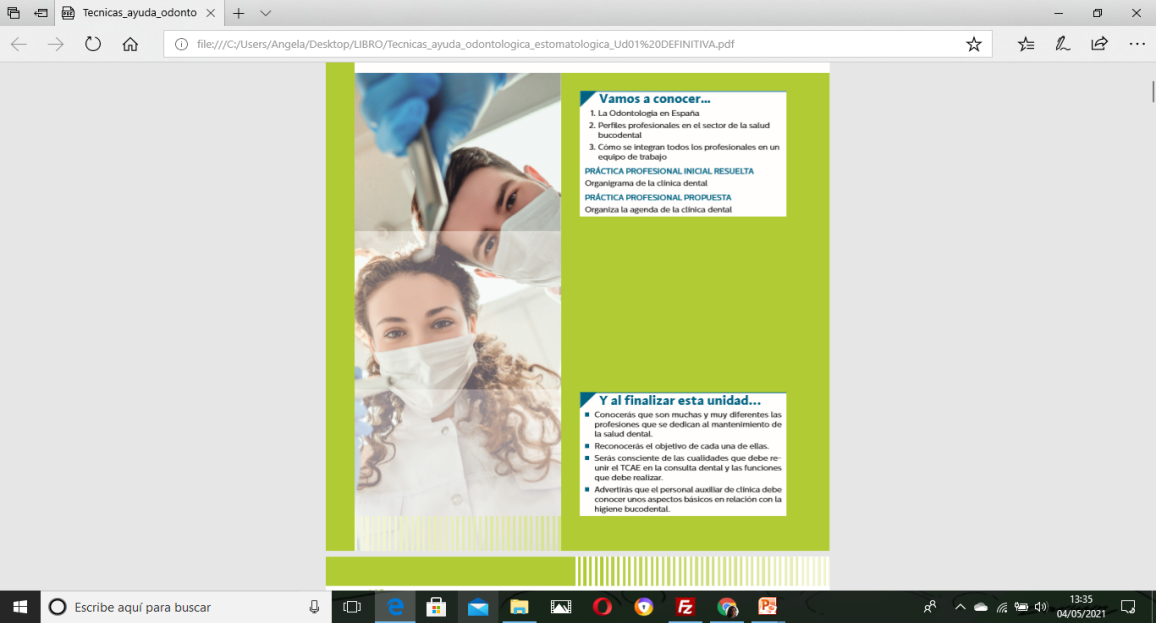 © Editorial Editex. Aquest fitxer és per a ús exclusiu i personal del professorat. Qualsevol forma de reproducció o distribució només pot ser realitzada amb l’autorització del titular del copyright, tret de les excepcions previstes legalment.
1
Professionals de la salut bucodental2. Perfils professionals en el sector de la salut bucodental
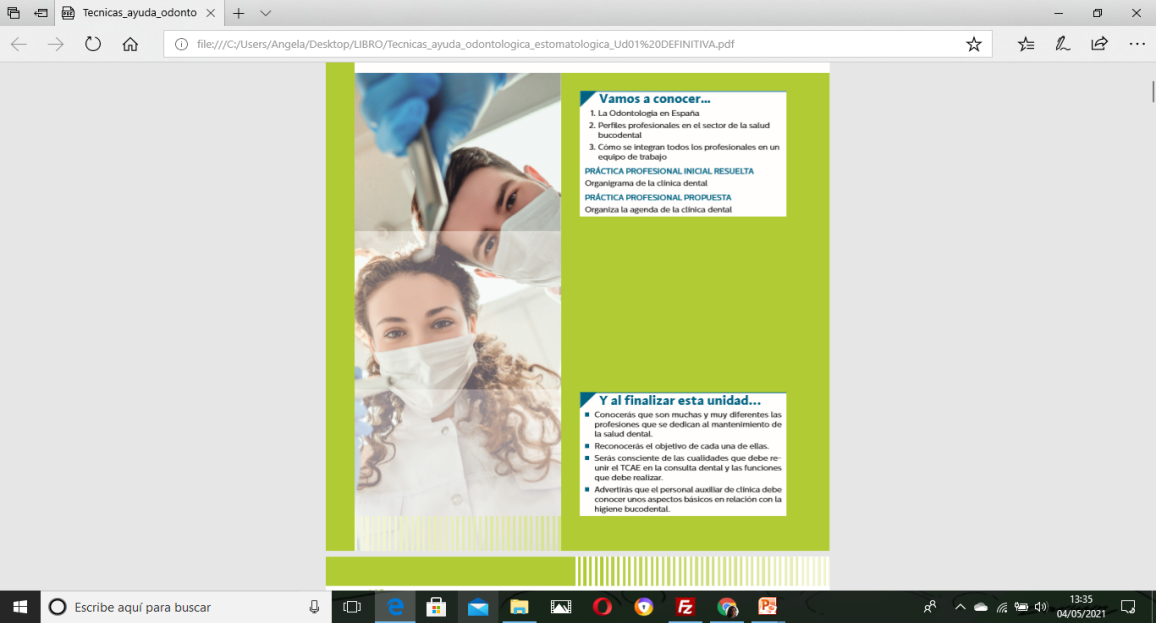 © Editorial Editex. Aquest fitxer és per a ús exclusiu i personal del professorat. Qualsevol forma de reproducció o distribució només pot ser realitzada amb l’autorització del titular del copyright, tret de les excepcions previstes legalment.
1
Professionals de la salut bucodental2. Perfils professionals en el sector de la salut bucodental2.1. Especialistes en odontologia i estomatologia
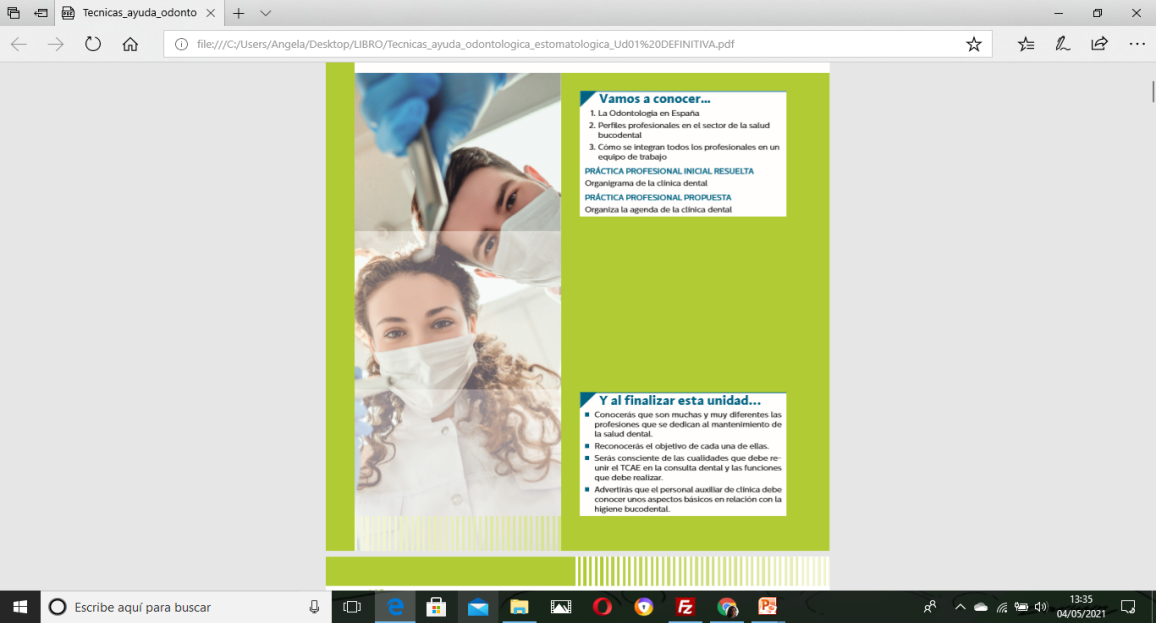 Profesionales de la salud bucodental2. Perfiles profesionales en el sector de la salud bucodental
© Editorial Editex. Aquest fitxer és per a ús exclusiu i personal del professorat. Qualsevol forma de reproducció o distribució només pot ser realitzada amb l’autorització del titular del copyright, tret de les excepcions previstes legalment.
1
Professionals de la salut bucodental2. Perfils professionals en el sector de la salut bucodental2.1. Especialistes en odontologia i estomatologia
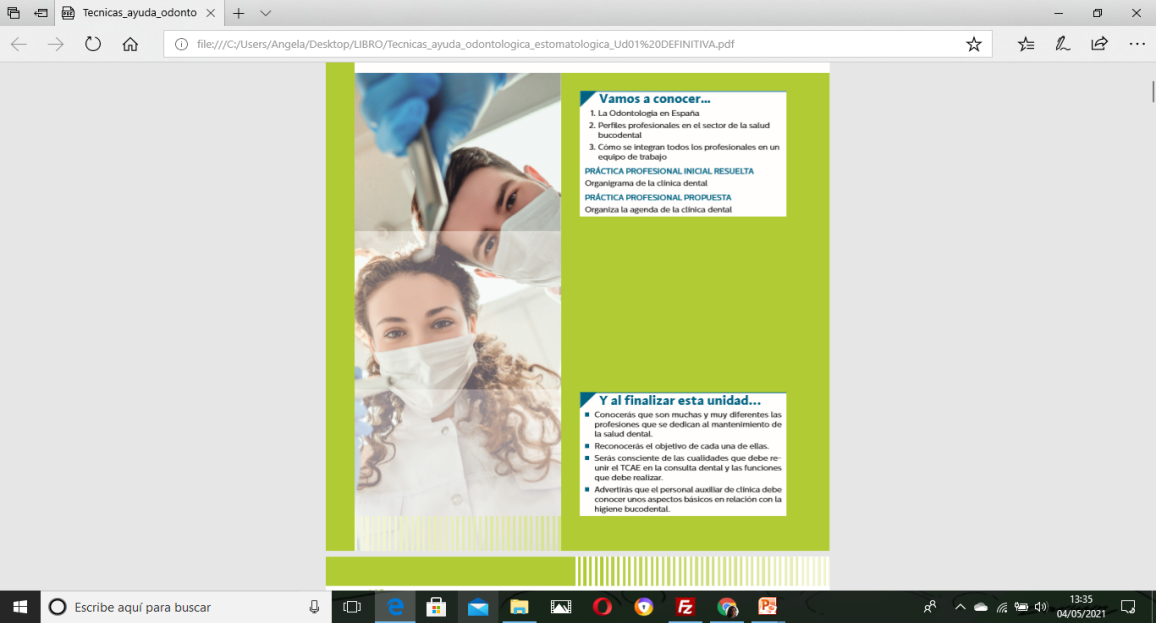 2.1.2. Àrees d’especialització de l’Odontologia
© Editorial Editex. Aquest fitxer és per a ús exclusiu i personal del professorat. Qualsevol forma de reproducció o distribució només pot ser realitzada amb l’autorització del titular del copyright, tret de les excepcions previstes legalment.
1
Professionals de la salut bucodental2. Perfils professionals en el sector de la salut bucodental2.2. Cirurgià/ana maxil·lofacial
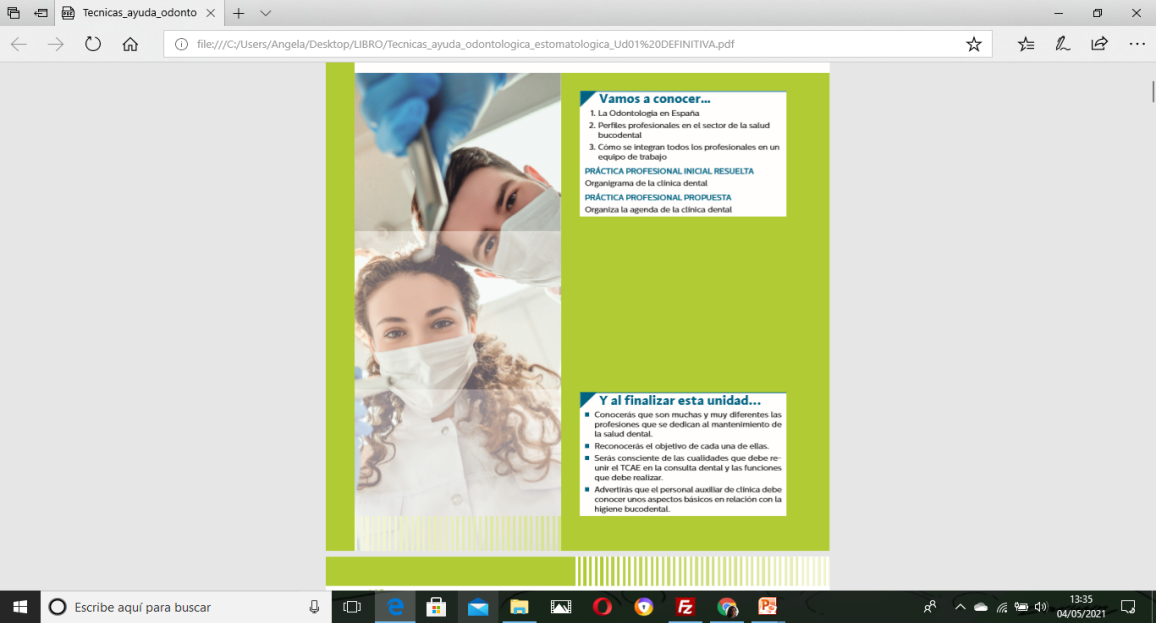 © Editorial Editex. Aquest fitxer és per a ús exclusiu i personal del professorat. Qualsevol forma de reproducció o distribució només pot ser realitzada amb l’autorització del titular del copyright, tret de les excepcions previstes legalment.
1
Professionals de la salut bucodental2. Perfils professionals en el sector de la salut bucodental2.3. Higienista bucodental
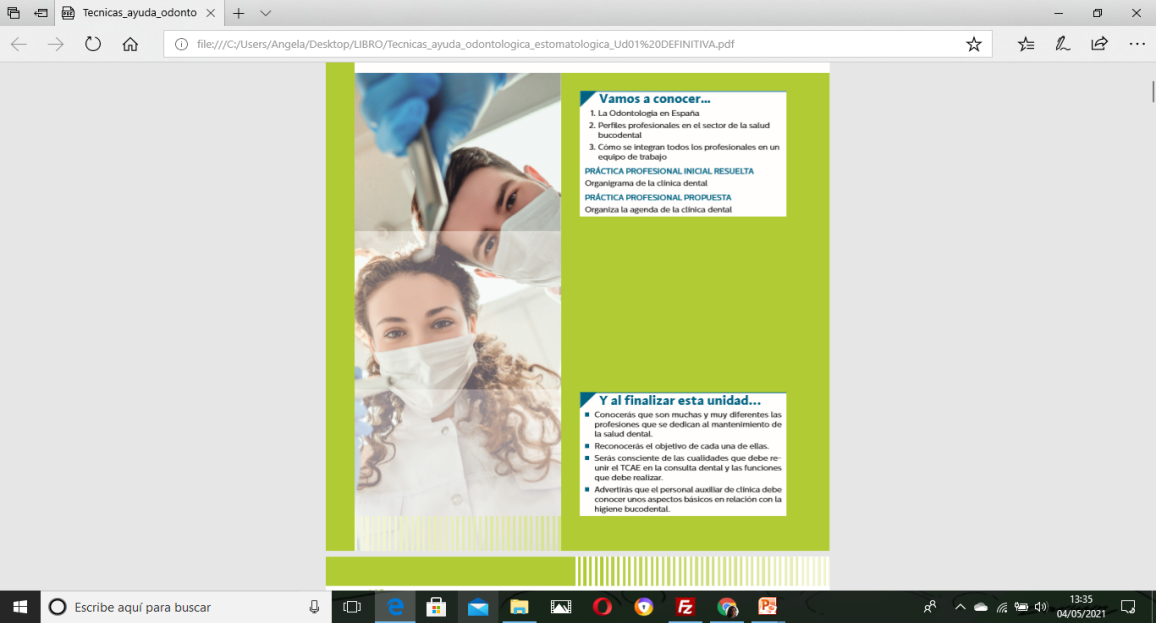 © Editorial Editex. Aquest fitxer és per a ús exclusiu i personal del professorat. Qualsevol forma de reproducció o distribució només pot ser realitzada amb l’autorització del titular del copyright, tret de les excepcions previstes legalment.
1
Professionals de la salut bucodental2. Perfils professionals en el sector de la salut bucodental2.4. Protètic/a dental
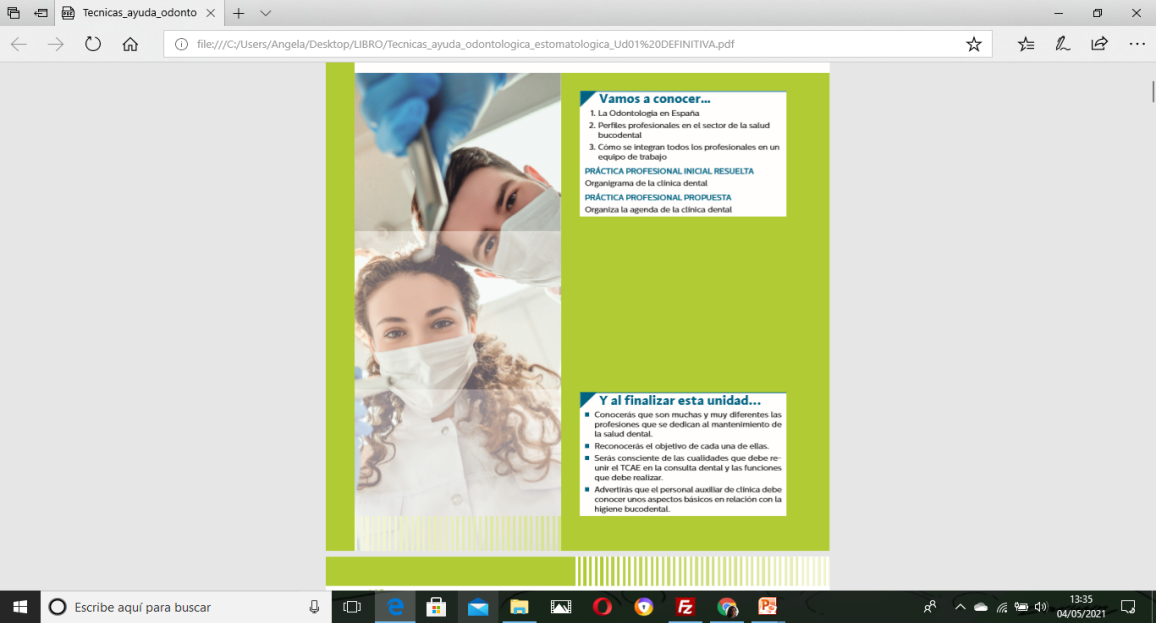 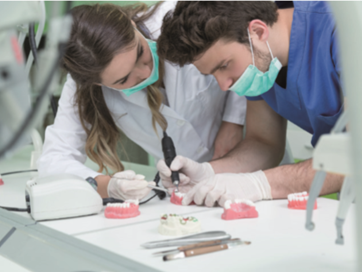 © Editorial Editex. Aquest fitxer és per a ús exclusiu i personal del professorat. Qualsevol forma de reproducció o distribució només pot ser realitzada amb l’autorització del titular del copyright, tret de les excepcions previstes legalment.
1
Professionals de la salut bucodental2. Perfils professionals en el sector de la salut bucodental2.5. El tècnic/a en cures auxiliars d’infermeria (TCAI) a la clínica dental
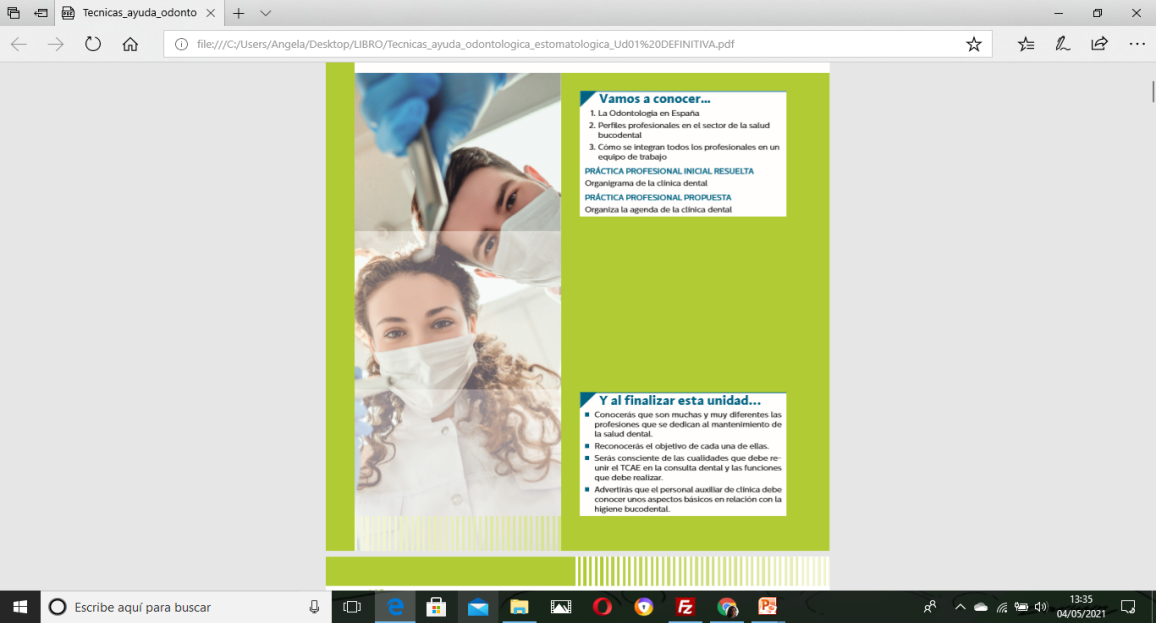 Qualitats que ha de reunir el o la TCAI a la clínica dental:
Paciència, empatia i bones habilitats socials
Correcta higiene personal
Gran capacitat comunicativa
Ganes d’aprendre, de conèixer noves tècniques i el maneig dels aparells
Capacitat de treball en equip
Responsabilitat
Ser una persona ètica, amb respecte pel secret professional
© Editorial Editex. Aquest fitxer és per a ús exclusiu i personal del professorat. Qualsevol forma de reproducció o distribució només pot ser realitzada amb l’autorització del titular del copyright, tret de les excepcions previstes legalment.
1
Professionals de la salut bucodental2. Perfils professionals en el sector de la salut bucodental2.5. El tècnic/a en cures auxiliars d’infermeria (TCAI) a la clínica dental
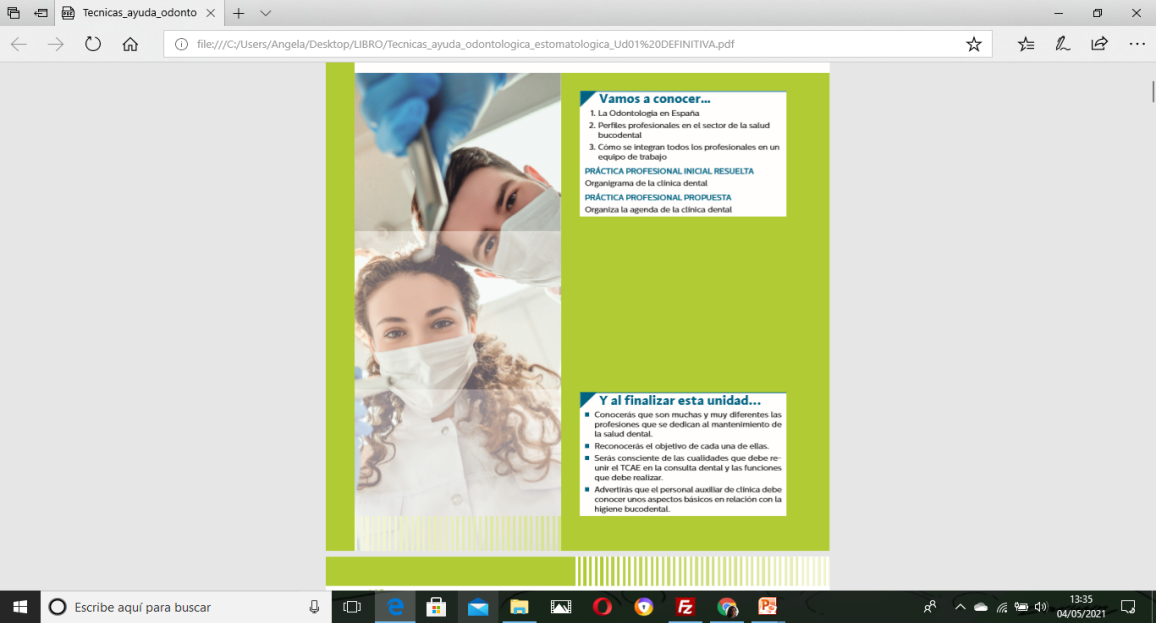 © Editorial Editex. Aquest fitxer és per a ús exclusiu i personal del professorat. Qualsevol forma de reproducció o distribució només pot ser realitzada amb l’autorització del titular del copyright, tret de les excepcions previstes legalment.
1
Professionals de la salut bucodental2. Perfils professionals en el sector de la salut bucodental
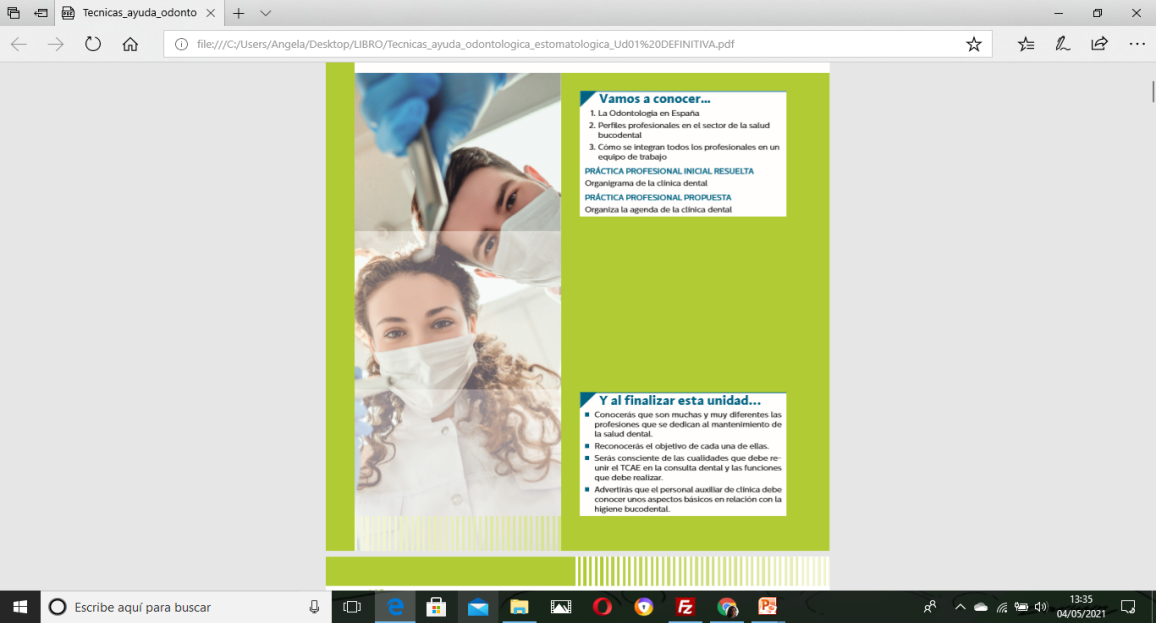 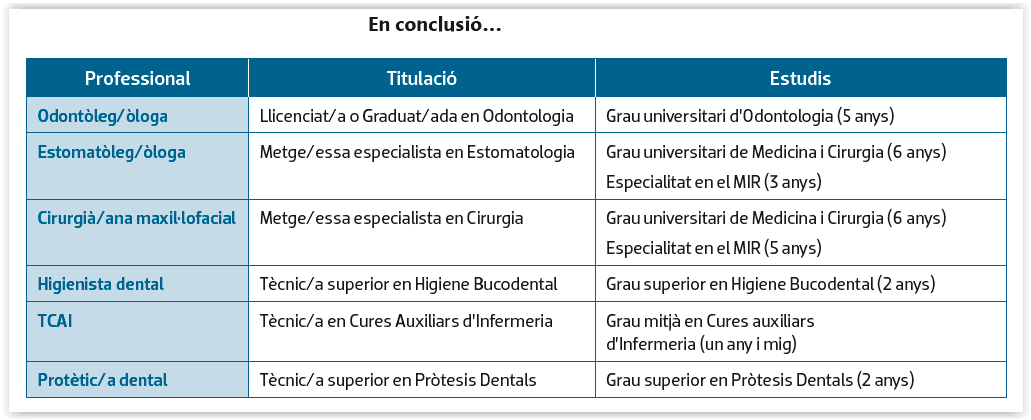 © Editorial Editex. Aquest fitxer és per a ús exclusiu i personal del professorat. Qualsevol forma de reproducció o distribució només pot ser realitzada amb l’autorització del titular del copyright, tret de les excepcions previstes legalment.
1
Professionals de la salut bucodental3. Com s’integren tots els professionals en un equip de treball
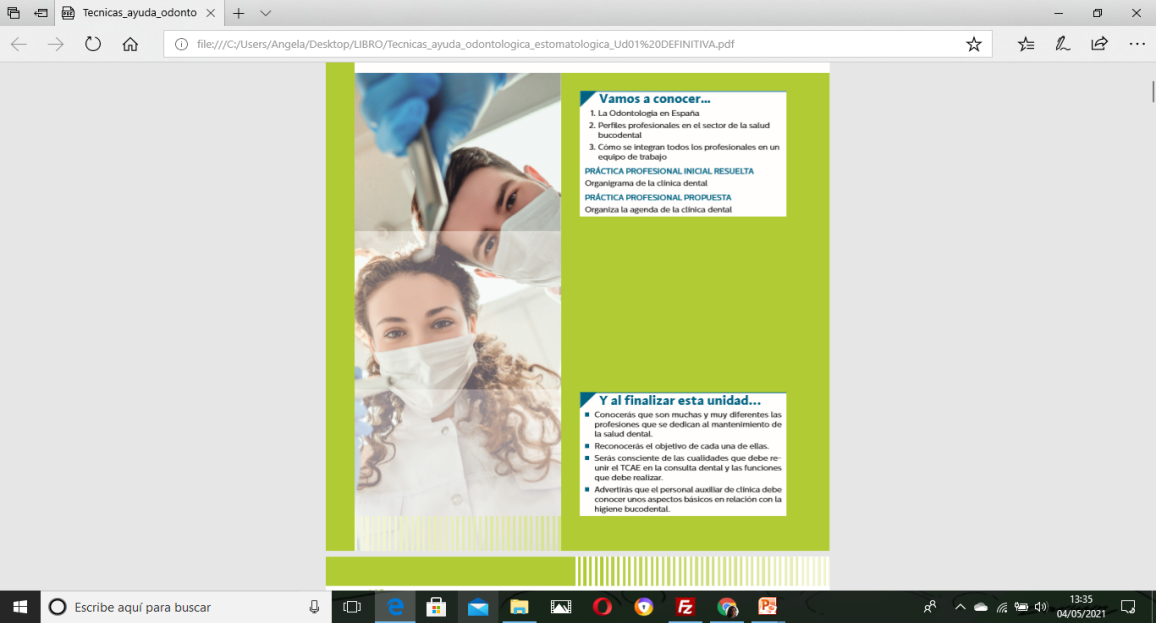 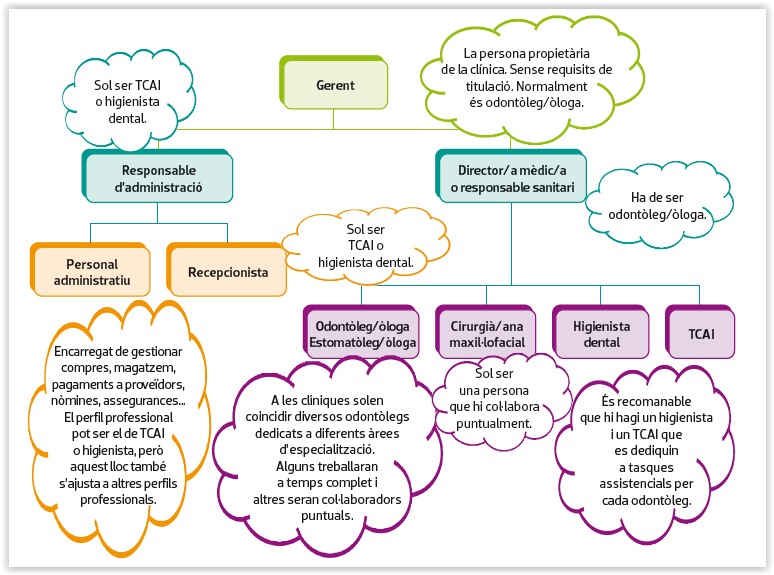 © Editorial Editex. Aquest fitxer és per a ús exclusiu i personal del professorat. Qualsevol forma de reproducció o distribució només pot ser realitzada amb l’autorització del titular del copyright, tret de les excepcions previstes legalment.
1
Professionals de la salut bucodental3. Com s’integren tots els professionals en un equip de treball
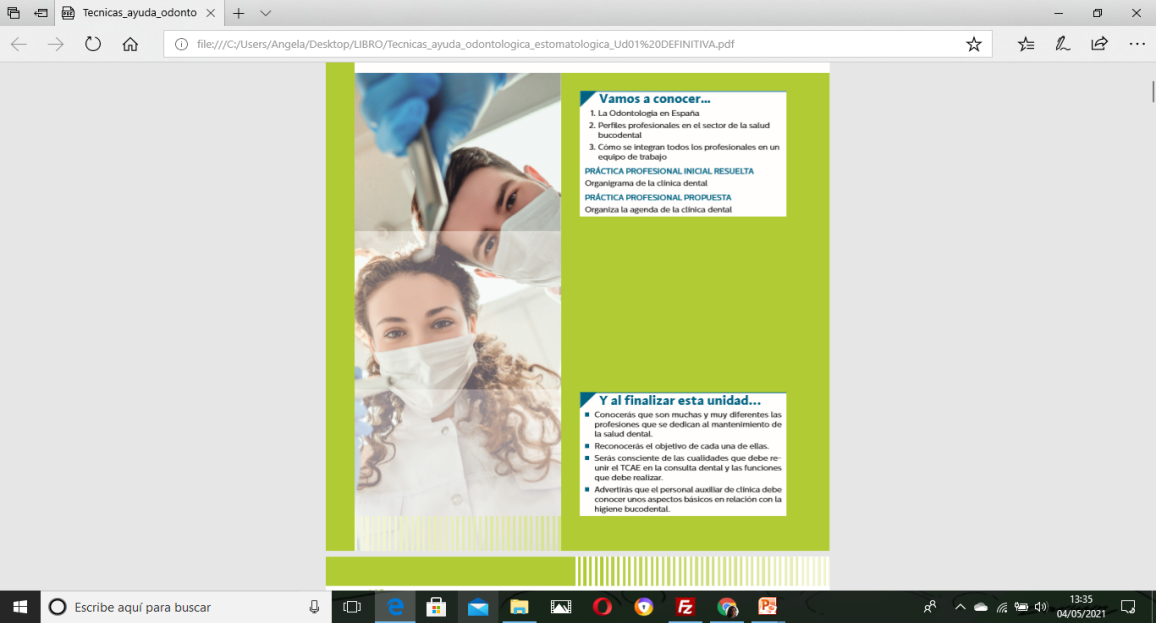 TREBALL A SIS MANS
Està directament en contacte amb el pacient, aspirant secrecions de la boca, transferint l'instrumental i realitzant la tasca tecnicoassistencial indicada en cada cas.
Manté l'àrea de treball organitzada i neta durant el tractament, prepararà i batrà els materials necessaris, recollirà l'instrumental usat i realitzarà la desinfecció i l'esterilització.
© Editorial Editex. Aquest fitxer és per a ús exclusiu i personal del professorat. Qualsevol forma de reproducció o distribució només pot ser realitzada amb l’autorització del titular del copyright, tret de les excepcions previstes legalment.
1
En resum
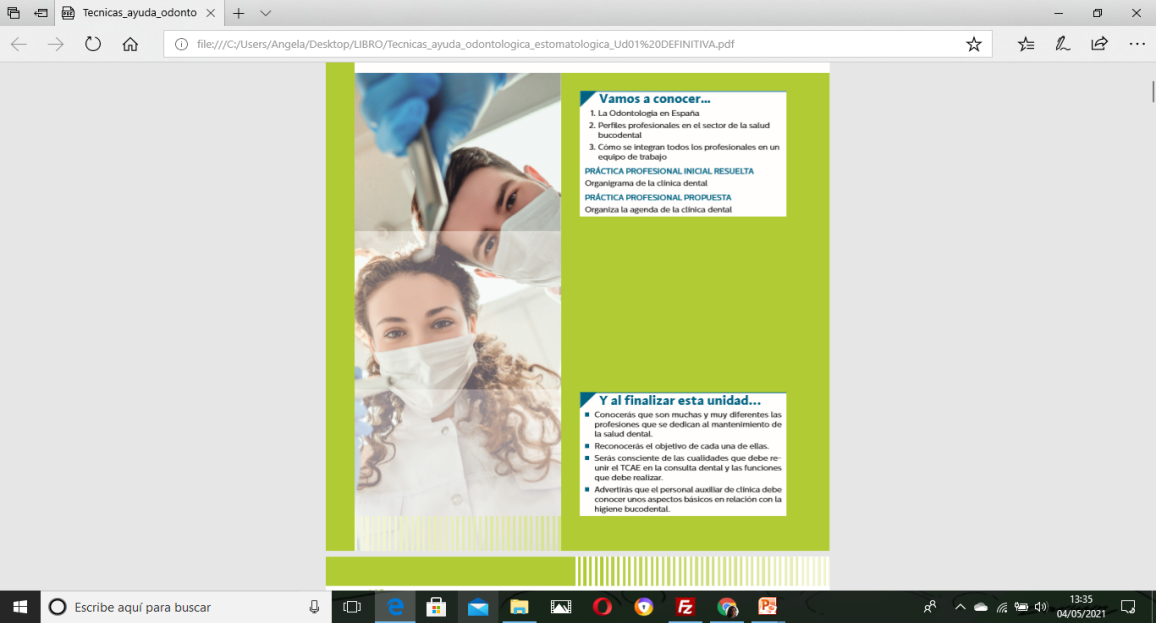 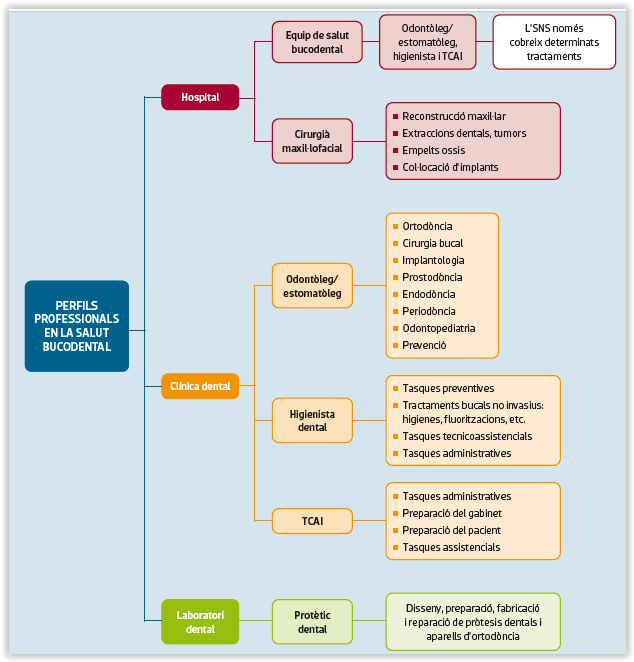 © Editorial Editex. Aquest fitxer és per a ús exclusiu i personal del professorat. Qualsevol forma de reproducció o distribució només pot ser realitzada amb l’autorització del titular del copyright, tret de les excepcions previstes legalment.